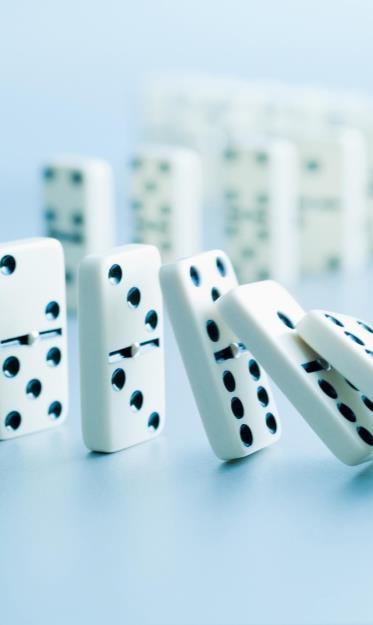 Toolkit 1Leaning Unit 11
IDENTIFICATION OF DYSFUNCTIONAL THOUGHTS &PROMOTION OF MORE ECOLOGICAL THINKINGPost-Intervention
Developed by 
AKP ČR
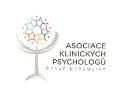 1. POSITIVE THINKING
Question:  Do you think positively?
Activity 1: Test positive or negative thinking
2.  CHANGE THOUGHTS
Question:  Do you know how to change your way of thinking?
Activity 2: Sheet of thought change
L.U. 11– ContentHow to identify dysfunctional thoughts and promote more ecological thinking?
3. COST-BENEFIT ANALYSIS
Question: Are you aware of a method of cost-benefit analysis?
Activity 3: Cost-benefit analysis guide
4. REFRAMING
Question:  Do you know the method „reframing“?
Activity 4: Explanation & Exercise on reframing
5. ASSERTIVENESS
 Question:  Can you express your thoughts?
Activity 5: Introduction to assertiveness & Guide how to share ideas.
5. SELF-MONITORING
 Question:  How can you regularly check your way of thinking?
Activity 5: Journaling
Start with understanding yourself…
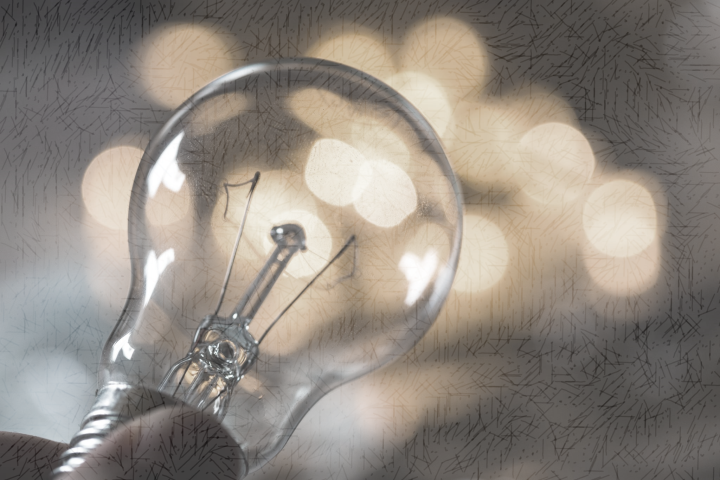 1 – TYPE OF THINKING
Are you aware of your style of thinking?
Question
Yes
No
Answer
Answer
Continue to question 2
Check your thinking style
CLICK HERE!
You are good to go
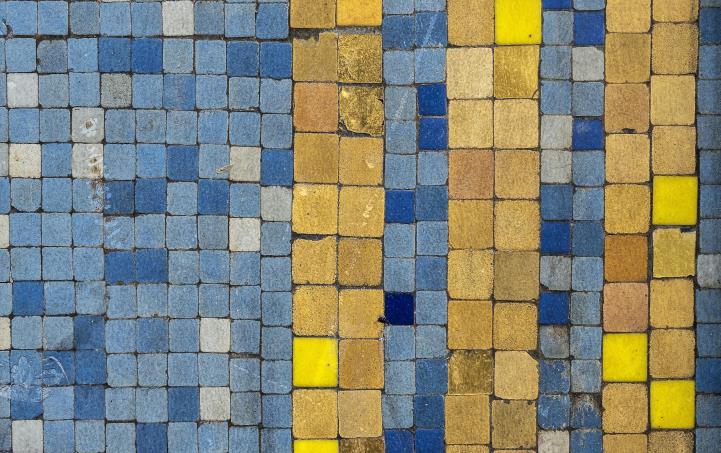 2 –CHANGE OF THOUGHTS
Do you know how to change your thinking?
Question
Yes
No
Answer
Answer
Continue to question 3
Check the sheet
CLICK HERE!
You are good to go
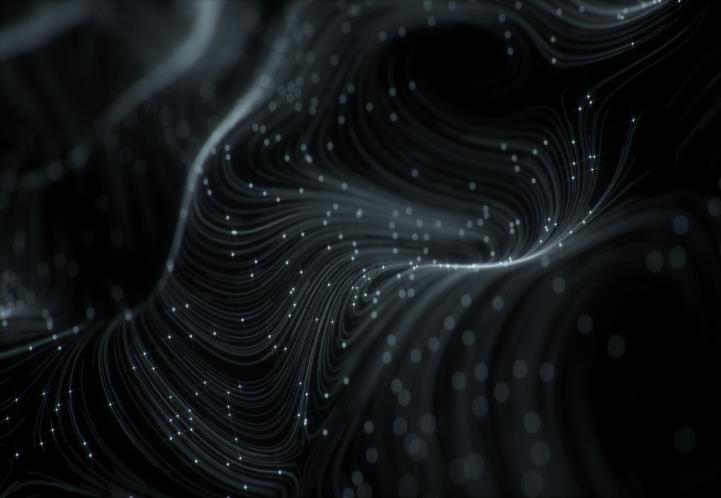 Switch from asking, “Is this true?” to “Is this helpful?”
3 –COST BENEFIT ANALYSIS
Do you know the cost-benefit analysis method?
Question
Yes
No
Answer
Answer
Continue to question 4
Cost-benefit analysis Guide
CLICK HERE!
You are good to go
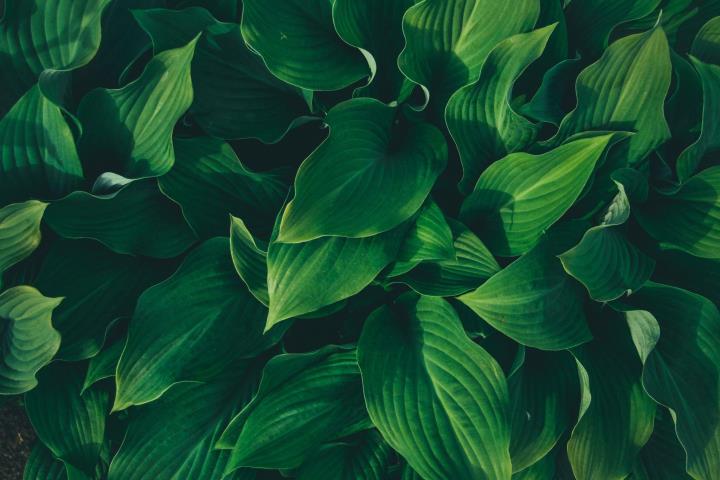 4 –REFRAMING
Do you master reframing method?
Question
Yes
No
Answer
Answer
Exercise
Read about it!
CLICK HERE!
CLICK HERE!
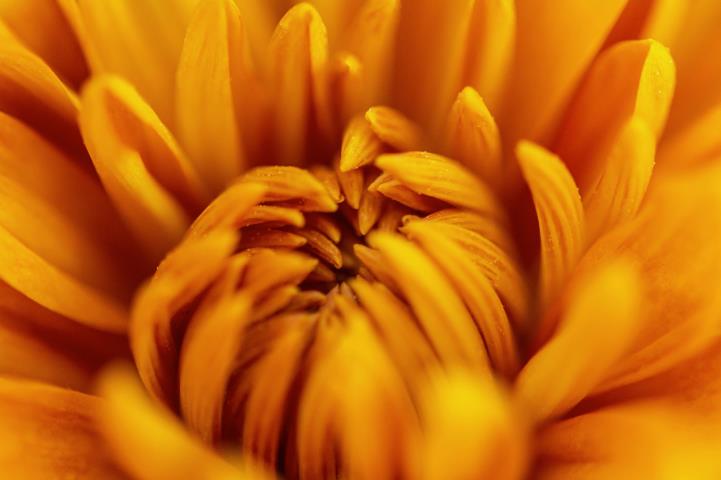 5 – ASSERTIVENESS
Do you know how to express your ideas?
Question
Yes
No
Answer
Answer
Continue to question 6
Intro
Guide
CLICK HERE!
You are good to go
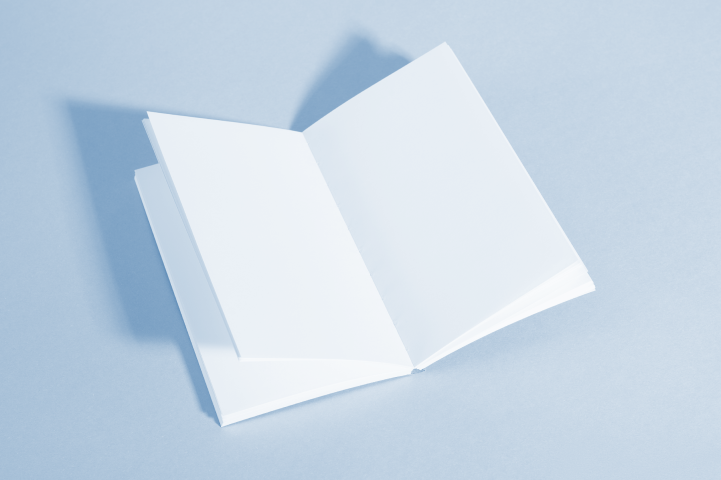 5 – SELF-MONITORING
Do you regularly check your way of thinking?
Question
Yes
No
Answer
Answer
Continue journaling
Start journaling
CLICK HERE!
You are good to go
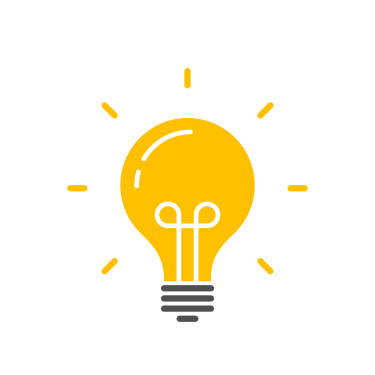 Check the overall content of Unit 11Dysfunctional thoughtsandecological thinking?
Do you know how to  improve your thinking process?
Question
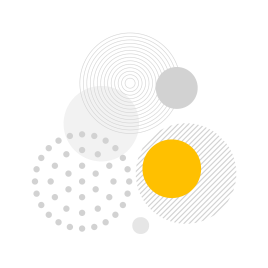 Yes
No
Answer
Answer
You have finished this unit
Please go back to Activity 1
No problem!
Good job!
Thank you
You have finished
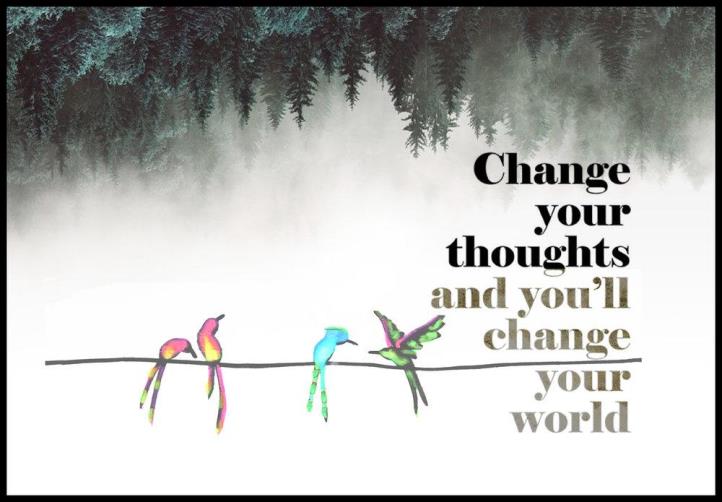 Go to another unit
if you need